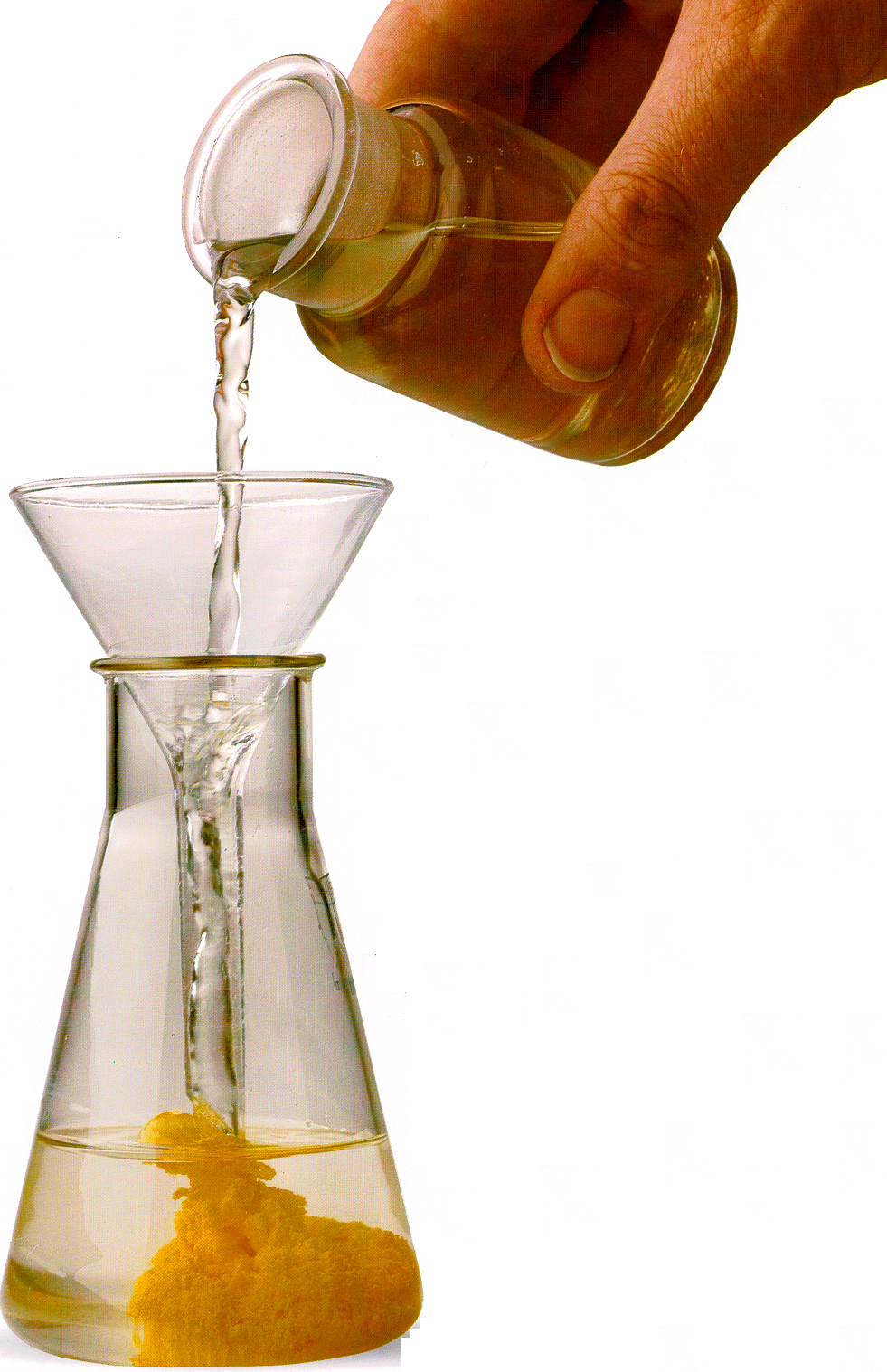 4
ΣΤΟΙΧΕΙΟΜΕΤΡΙΑ
4
ΣΤΟΙΧΕΙΟΜΕΤΡΙΑ
συνδυάζονται




 

          δομική                         δομική
          μονάδα                         μονάδα




           συνδυάζονται
Σ
Τ
Ο
Ι
Χ
Ε
Ι
Α
Ε
Ν
Ω
Σ
Ε
Ι
Σ
Μ
Ο
Ρ
Ι
Α
Α
Τ
Ο
Μ
Α
Στις θετικές επιστήμες, άρα και στη χημεία, η «αλήθεια μετριέται». Τίποτα δε γίνεται αποδεκτό αν δε μετρηθεί με κάποιο τρόπο. Επειδή δε το βασικό αντικείμενο της χημείας είναι η ύλη, πρέπει να μάθουμε πώς αυτή μπορεί να μετρηθεί. Στο κεφάλαιο αυτό προσεγγίζονται δύο τρόποι. Ο ένας είναι η μέτρηση της μάζας, m, σαν ποσό της ύλης που περιέχεται στο συγκεκριμένο σώμα. Έτσι θα γνωρίσουμε το ζυγό και το kg. Όμως,  η ύλη μετριέται και μ’ άλλο τρόπο, αφού εκτός από 1,5 kg ζάχαρη υπάρχουν και 11 μαθητές ή 36 αυγά…
4
ΣΤΟΙΧΕΙΟΜΕΤΡΙΑ
συνδυάζονται




          δομική                         δομική
          μονάδα                         μονάδα

           

            συνδυάζονται
Σ
Τ
Ο
Ι
Χ
Ε
Ι
Α
Ε
Ν
Ω
Σ
Ε
Ι
Σ
Μ
Ο
Ρ
Ι
Α
Α
Τ
Ο
Μ
Α
Ο δεύτερος αυτός τρόπος ξεκινά από το γεγονός ότι η ύλη είναι ασυνεχής, δηλαδή είναι πολλαπλάσια μιας δομικής μονάδας είτε αυτή είναι μόριο ή ίόν ή άτομο. Συνεπώς, η ύλη μπορεί να μετρηθεί και σαν αριθμός, Ν (Ν = number), αυτών  των δομικών μονάδων. Μάλιστα, επειδή ο αριθμός αυτός είναι τεράστιος - λόγω της απειροελάχιστης μάζας των δομικών μονάδων - εισάγεται ο αριθμός Avogadro (ΝΑ) σαν η «χημική δωδεκάδα ή ντουζίνα». Κατ’ επέκταση, ορίζεται ως mol η ποσότητα της ουσίας (n)  η οποία περιέχει έναν ορισμένο αριθμό σωματιδίων.
Η σύνδεση αυτών των δύο τρόπων μέτρησης θα εξηγήσει καλύτερα τις έννοιες της σχετικής ατομικής και μοριακής μάζας (ή ατομικού και μοριακού βάρους), που είναι η βάση της στοιχειομετρίας και των στοιχειομετρικών υπολογισμών.
4.1 Βασικές έννοιες για τους χημικούς υπολογισμούς: σχετική ατομική μάζα, σχετική μοριακή μάζα, mol, αριθμός Avogadro,  γραμμομοριακός όγκος
Σχετική ατομική μάζα - Σχετική μοριακή μάζα
Ατομική μονάδα μάζας (amu) ορίζεται ως το 1/12 της μάζας του ατόμου του άνθρακα -12 (12C).
Σχετική ατομική μάζα (Ar) ή ατομικό βάρος (AB)
Σχετική ατομική μάζα ή ατομικό βάρος λέγεται ο αριθμός που δείχνει πόσες φορές είναι μεγαλύτερη η μάζα του ατόμου του στοιχείου από το 1/12 της μάζας του ατόμου του άνθρακα -12.
4.1 Βασικές έννοιες για τους χημικούς υπολογισμούς: σχετική ατομική μάζα, σχετική μοριακή μάζα, mol, αριθμός Avogadro,  γραμμομοριακός όγκος
Σχετική μοριακή μάζα (Μr) ή Μοριακό βάρος (ΜΒ)
Σχετική μοριακή μάζα ή μοριακό βάρος (Μr) χημικής ουσίας λέγεται ο αριθμός που δείχνει πόσες φορές είναι μεγαλύτερη η μάζα του μορίου του στοιχείου ή της χημικής ένωσης από το 1/12 της μάζας του ατόμου του άνθρακα -12.
Έτσι λοιπόν όταν λέμε ότι το μοριακό βάρος του θειικού οξέος (H2SO4) είναι 98, εννοούμε ότι η μάζα του μορίου του θειικού οξέος είναι 98 φορές μεγαλύτερη από το 1/12 της μάζας του ατόμου 12C.
α. Το Μr στοιχείου ισούται με το γινόμενο του Ar επί την ατομικότητα του στοιχείου.  Π.χ. Μr  Ν2 = 2·  Ar  Ν = 2·14 = 28
β. Το Μr χημικής ένωσης ισούται με το άθροισμα των γινομένων των δεικτών των στοιχείων στο μοριακό τύπο της ένωσης  επί τα αντίστοιχα Ar των στοιχείων   Π.χ. Μr Η2S = 2· Ar Η + 1· Ar  S = 2·1+1·32 = 34
Το mol: μονάδα ποσότητας ουσίας στο S.I.
Όπως ήδη αναφέραμε, η ύλη μπορεί να μετρηθεί είτε με βάση τη μάζα είτε αριθμώντας τις δομικές της μονάδες (άτομα, μόρια ή ιόντα), όπως ακριβώς στην καθημερινή μας ζωή μπορούμε να αγοράζουμε πορτοκάλια είτε με το ζύγι είτε με τα κομμάτια.
Είναι γνωστό ότι οι χημικές αντιδράσεις γίνονται μεταξύ μορίων (ή ατόμων ή ιόντων) με μία ορισμένη αναλογία, πράγμα που καθιστά αναγκαία τη μέτρηση του αριθμού των δομικών σωματιδίων για τους υπολογισμούς μας (π.χ. πόσα μόρια Η2Ο παράγονται από την καύση 5 μορίων Η2, σύμφωνα με τη χημική εξίσωση 2Η2  + Ο2  Η2Ο;)
Το mol είναι μονάδα ποσότητας ουσίας στο Διεθνές Σύστημα μονάδων (S.I.) και ορίζεται ως η ποσότητα της ύλης που περιέχει τόσες στοιχειώδεις οντότητες όσος είναι ο αριθμός των ατόμων που υπάρχουν σε 12 g του 12C.
Το mol: μονάδα ποσότητας ουσίας στο S.I.
Ο αριθμός των ατόμων που περιέχονται σε 12 g του 12C ονομάζεται αριθμός Avogadro (ΝΑ) και υπολογίσθηκε με πειραματικές μεθόδους και με μεγάλη προσέγγιση ίσος με 6,02·1023.   Δηλαδή
ΝΑ   =  6,02·1023 mol-1
1 mol είναι η ποσότητα μιας ουσίας που περιέχει ΝΑ οντότητες.
1mol ατόμων περιέχει ΝΑ άτομα.
1mol μορίων περιέχει ΝΑ μόρια.
1mol ιόντων περιέχει ΝΑ­ ιόντα.
Το mol: μονάδα ποσότητας ουσίας στο S.I.
Ο αριθμός Avogadro εκφράζει τον αριθμό των ατόμων οποιουδήποτε στοιχείου που περιέχονται σε μάζα τόσων γραμμαρίων όσο είναι η σχετική ατομική μάζα του.  Δηλαδή,
1 mol ατόμων περιέχει ΝΑ άτομα και ζυγίζει Αr g
π.χ. 1 mol ατόμων Ο περιέχει  6,02·1023 άτομα και ζυγίζει 16 g  (Αr Ο=16)
και 1 mol ατόμων Fe περιέχει  6,02·1023 άτομα και ζυγίζει 56g (Αr Fe=56)
Το mol: μονάδα ποσότητας ουσίας στο S.I.
Ο αριθμός Avogadro εκφράζει τον αριθμό των μορίων στοιχείου χημικής ένωσης που περιέχονται σε μάζα τόσων γραμμαρίων όσο είναι η σχετική μοριακή μάζα τους. Έτσι, έχουμε:
1 mol μορίων  περιέχει ΝΑ μόρια και ζυγίζει Μr g
π.χ. 1 mol μορίων Ν2 περιέχει 6,02·1023 μόρια και ζυγίζει 28 g  (Μr = 28)
και 1 mol μορίων Η2Ο περιέχει 6,02·1023 μόρια  και ζυγίζει 18 g (Μr =18)
Γραμμομοριακός όγκος (Vm)
O Ιταλός φυσικός Avogadro διατύπωσε το 1811 την ομώνυμη υπόθεση (ή αρχή ή νόμο) στην προσπάθειά του να ερμηνεύσει το νόμο Gay-Lussac, ο οποίος αναφέρεται στην αναλογία όγκων που έχουν τα αέρια, όταν ενώνονται. Σύμφωνα με την υπόθεση αυτή:
Ίσοι όγκοι αερίων ή ατμών στις ίδιες συνθήκες θερμοκρασίας και πίεσης περιέχουν τον ίδιο αριθμό μορίων. Ισχύει και το αντίστροφο, δηλαδή ίσοι αριθμοί μορίων ή ατμών που βρίσκονται στις ίδιες συνθήκες θερμοκρασίας και πίεσης καταλαμβάνουν τον ίδιο όγκο.
NA = 6,02·1023 mol-1
Γραμμομοριακός όγκος (Vm) αερίου ονομάζεται ο όγκος που καταλαμβάνει το 1 mol αυτού, σε ορισμένες συνθήκες θερμοκρασίας και πίεσης.
Γραμμομοριακός όγκος (Vm)
Σε πρότυπες συνθήκες πίεσης και θερμοκρασίας, STP, δηλαδή, σε θερμοκρασία 0 C (ή 273 Κ) και πίεση 1 atm (760mmHg), ο γραμμομοριακός όγκος των αερίων βρέθηκε πειραματικά ίσος με 22,4 L.
Vm = 22,4 L mol -1  σε   STP συνθήκες
ΝΑ άτομα                   1mol ατόμων                  Αr g
                                  *         μέσω του μοριακού τύπου
ΝΑ μόρια                    1mol μορίων                  Μr g
                                             STP και μονο για αέρια
			    Vm = 22,4 L = 22 400 mL
Γραμμομοριακός όγκος (Vm)